Да освободим
 принцесата
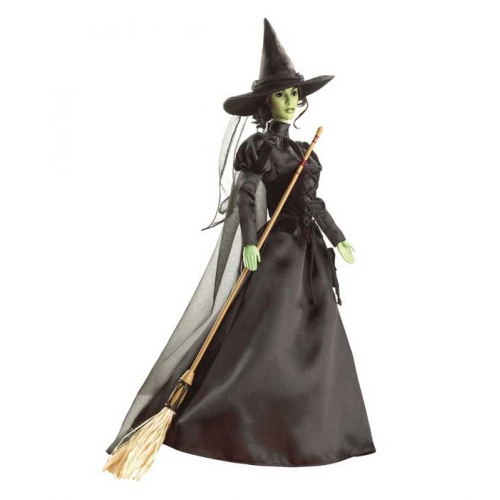 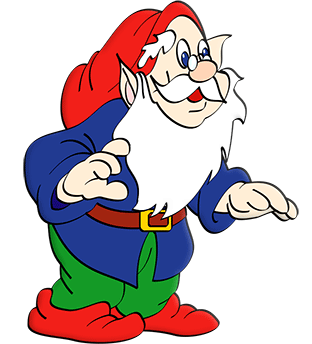 Към играта
Деца!
Злата  вещица е отвлякла принцесата и я е затворила в пещерата. Помогнете  ми да освободя принцесата!
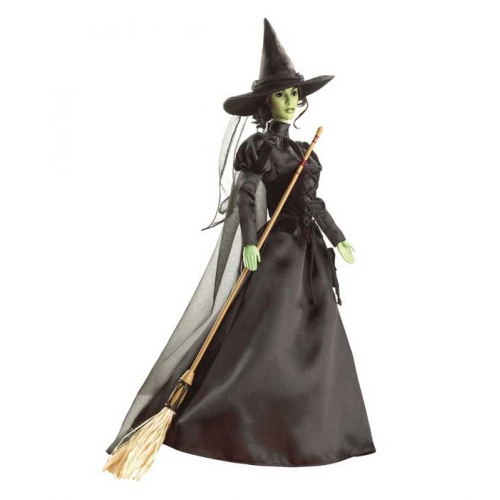 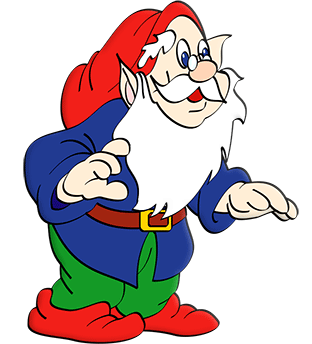 Правила на играта
Правила на  играта
Начало на играта
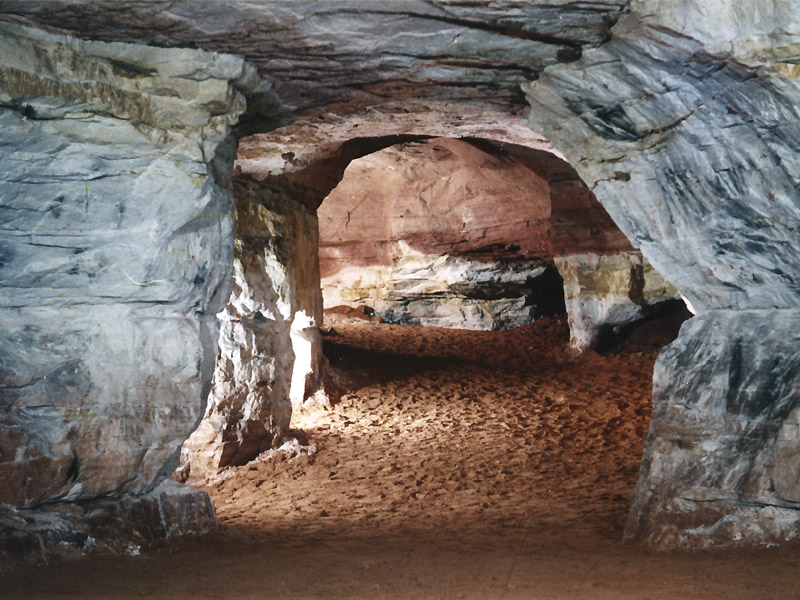 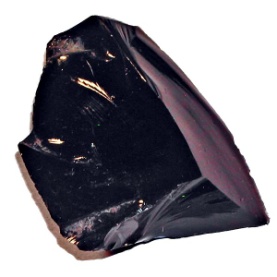 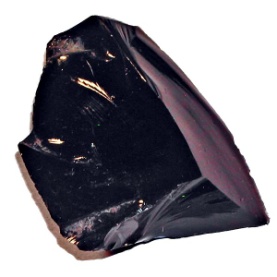 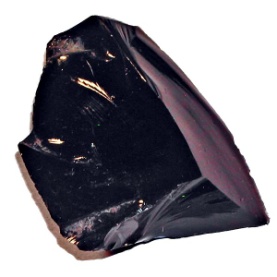 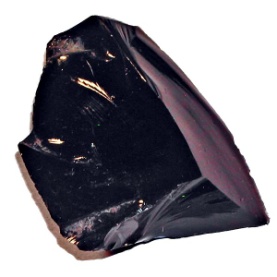 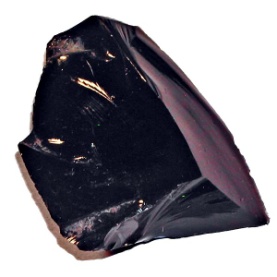 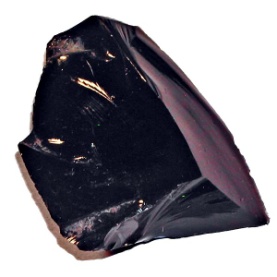 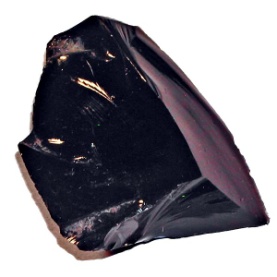 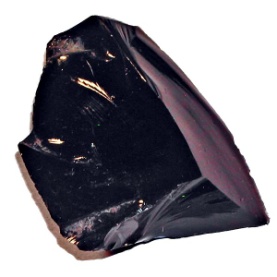 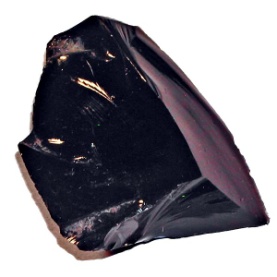 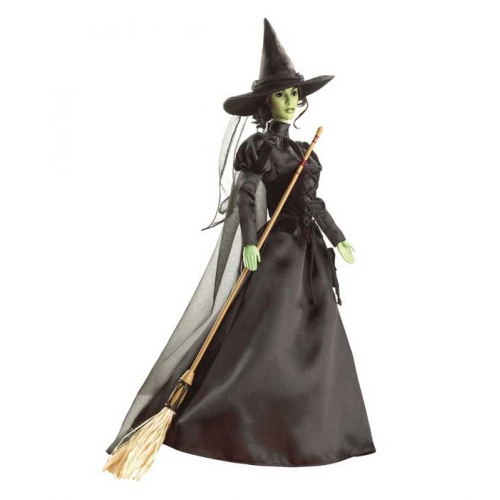 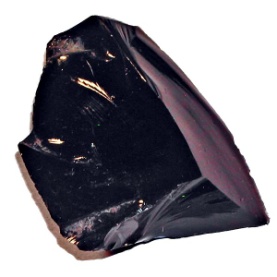 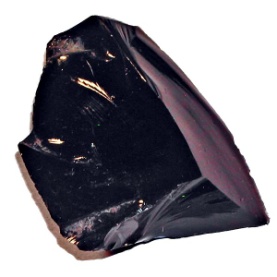 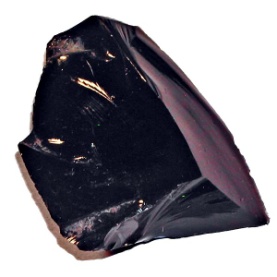 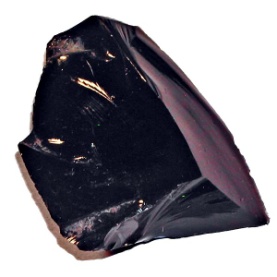 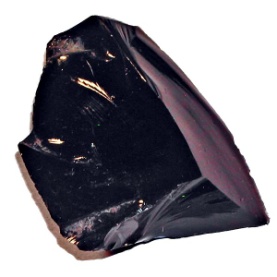 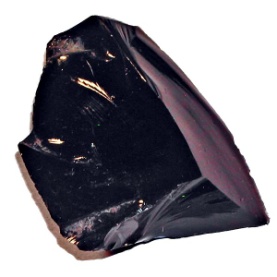 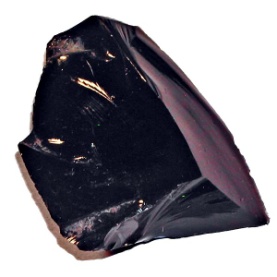 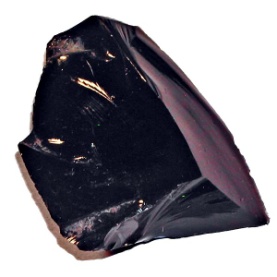 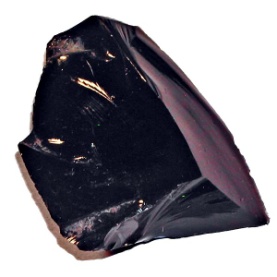 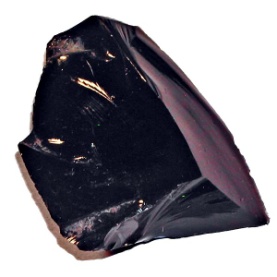 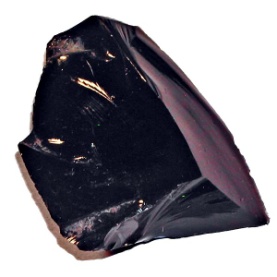 Край на играта
4+2
5
6
7
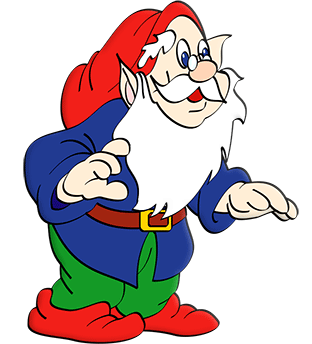 напред
7-2
5
4
6
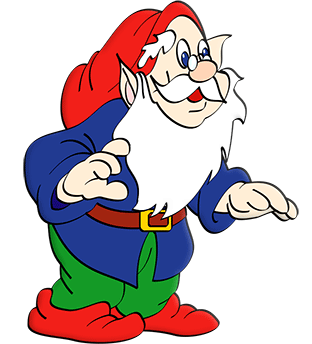 напред
8+2
10
9
8
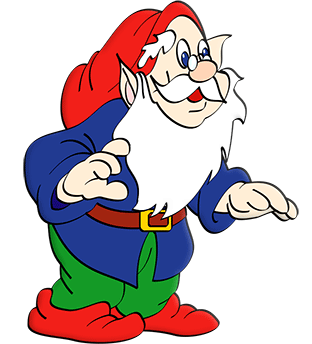 напред
5-2
4
2
3
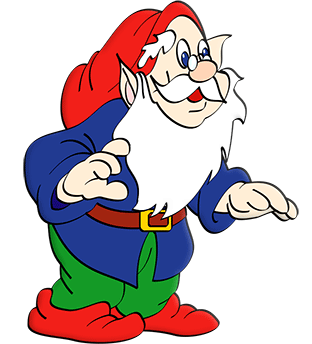 напред
6+2
7
8
9
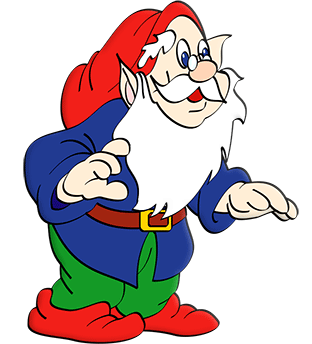 напред
9-2
8
7
6
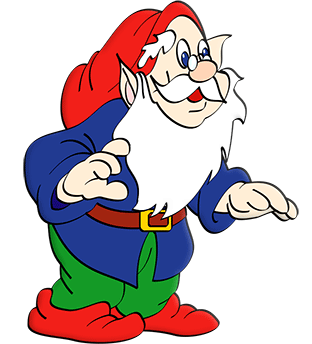 напред
3+2
5
4
6
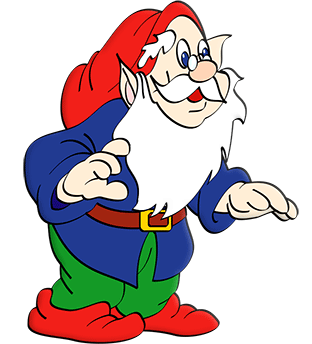 напред
8-2
6
7
5
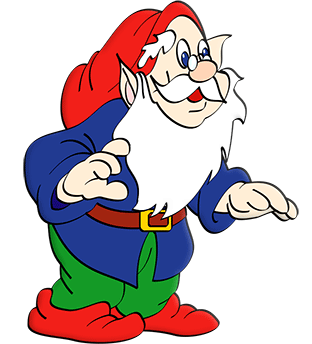 напред
5+2
8
7
6
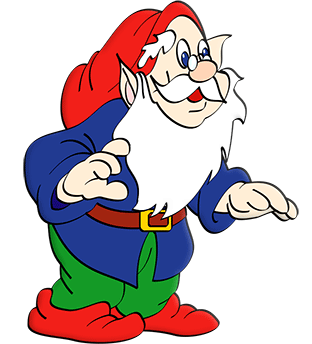 напред
6-2
5
3
4
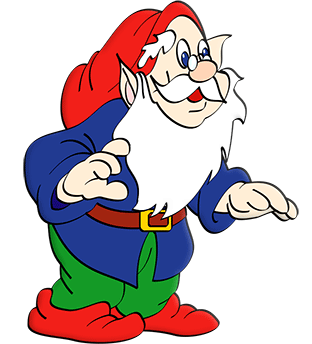 напред
1+2
5
4
3
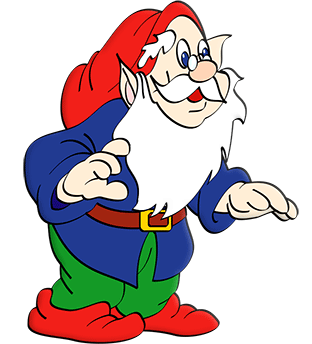 напред
10-2
8
9
7
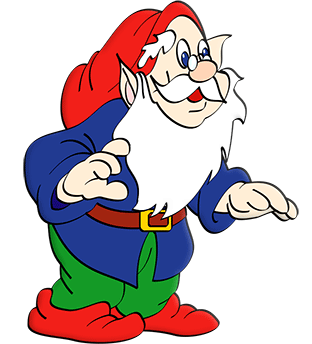 напред
2+2
4
5
3
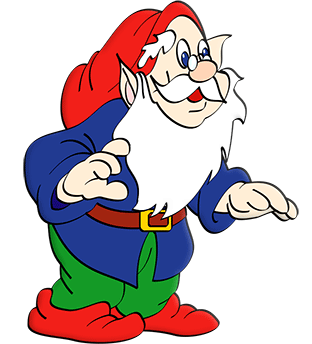 напред
3-2
2
1
0
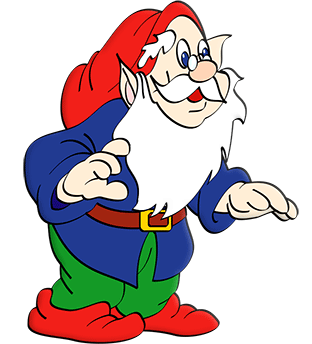 напред
7+2
10
8
9
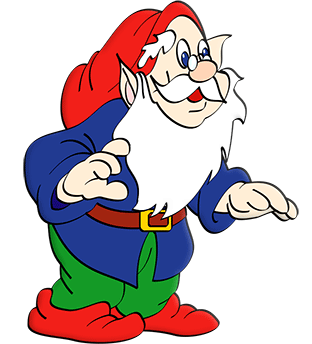 напред
4-2
3
1
2
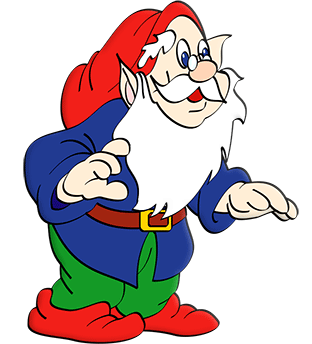 напред
2-2
2
0
1
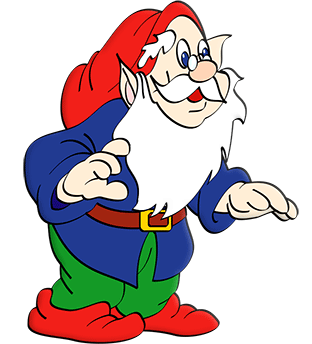 напред
…-2=3
4
5
6
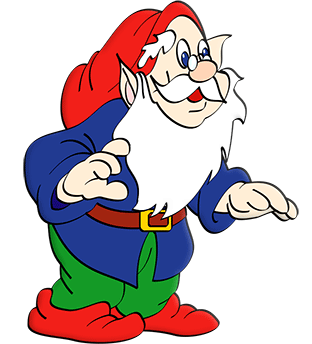 напред
…-2=5
7
6
8
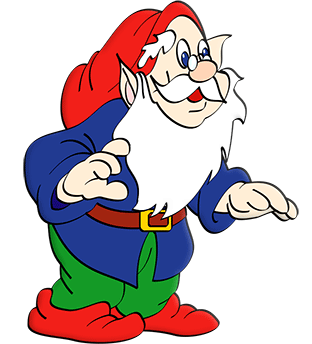 напред
…-2=7
8
10
9
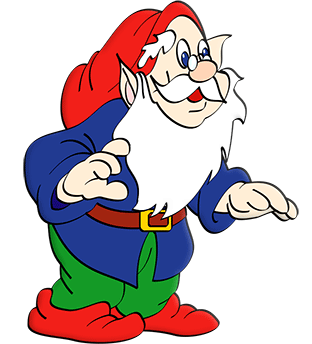 напред
Благодаря!
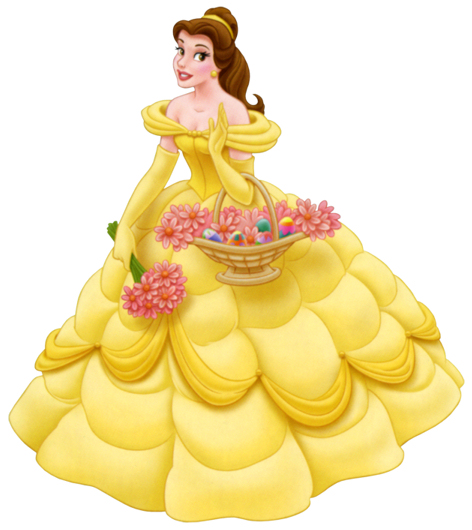 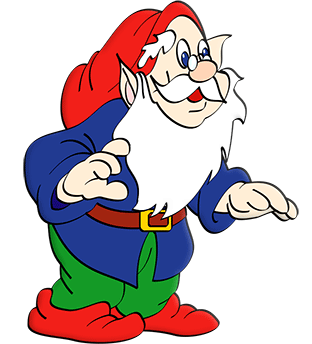